To Join the Conversation: Tips and Tricks
Set your camera at eye level for the best view of you.
MUTE your microphone when you’re not talking.

“Raise your hand” and we will unmute you and then you will be prompted to unmute yourself to ask your question to the group. 


Prefer to write?
Type in the chat box or use the Q&A function. Both are located at the bottom of your screen..
You can choose who to send a chat or question to.
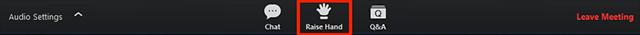 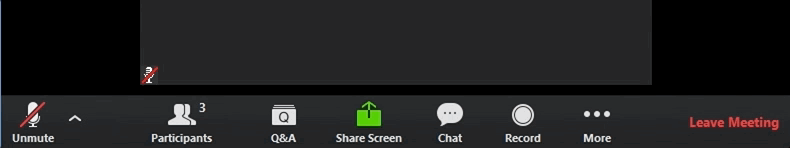